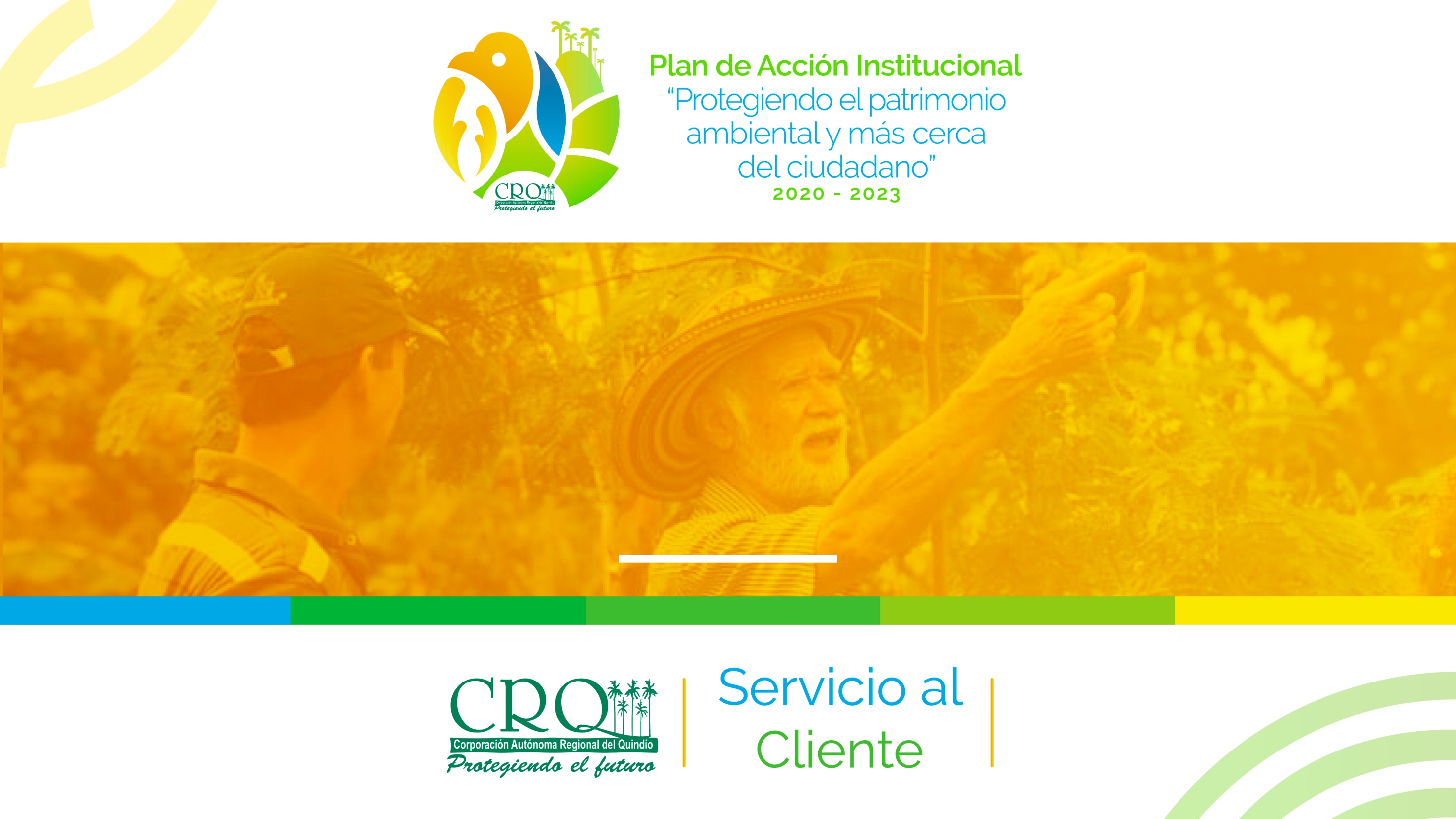 INFORME SEGUNDO SEMESTRE DE 2020
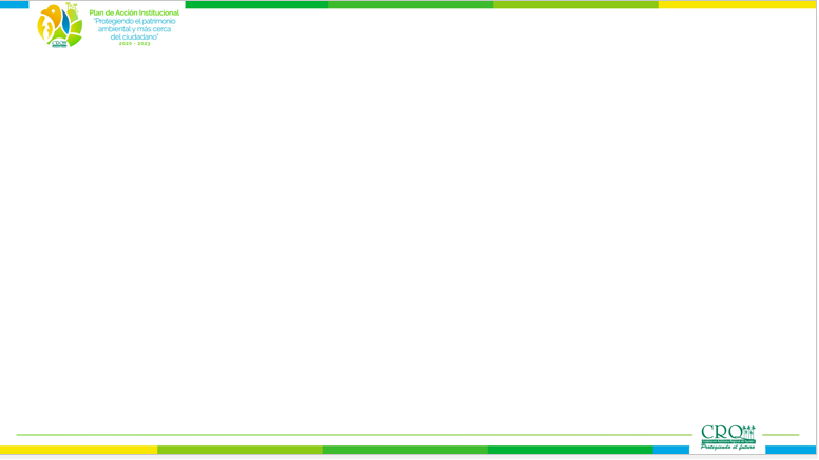 El siguiente informe corresponde a la gestión realizada en la oficina de atención al cliente durante el segundo semestre del año 2020, A continuación se evidencia el informe de peticiones, quejas, reclamos y denuncias (PQRSD) recibidas y atendidas por las dependencias de la Corporación Autónoma Regional del Quindío, con el fin de determinar la oportunidad de las respuestas y formular las recomendaciones a la alta dirección y a los responsables de los procesos, que conllevan al mejoramiento continuo de la entidad y con ellas alcanzar la confianza del ciudadano.
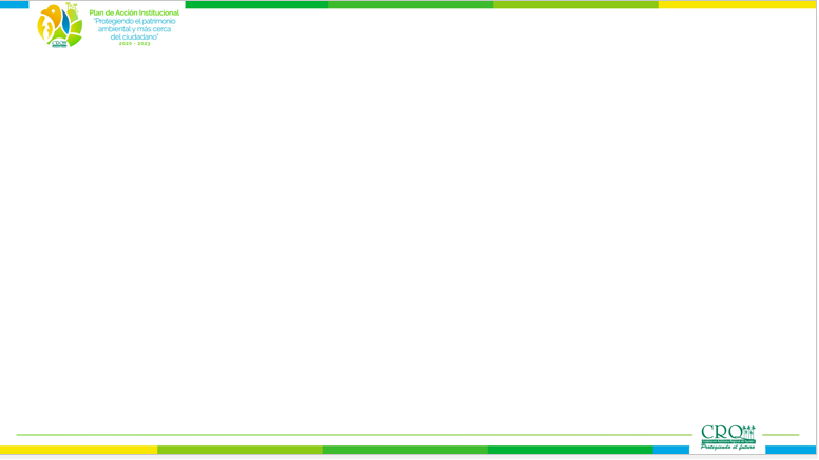 SOLICITUDES, SOLICITUDES DE INFORMACION Y CONSULTAS

1.499  (47%)
PQRSD
3,146
RECIBIDAS EN EL 2 SEMESTRE
(100%)
Recibidas por modalidad de petición.
DENUNCIAS 
1.049
(33%)
PETICIONES 
421 
(14%)
ENTES DE CONTROL
177
(6%)
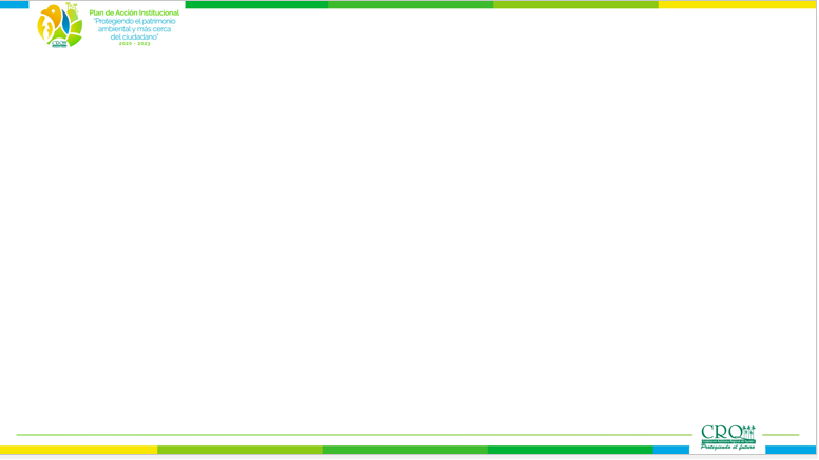 QUEJAS 
21
QRS
Quejas, reclamos y Sugerencias.
25
RECIBIDAS EN EL 2 SEMESTRE
(1%)
SUGERENCIAS
3
RECLAMOS
1
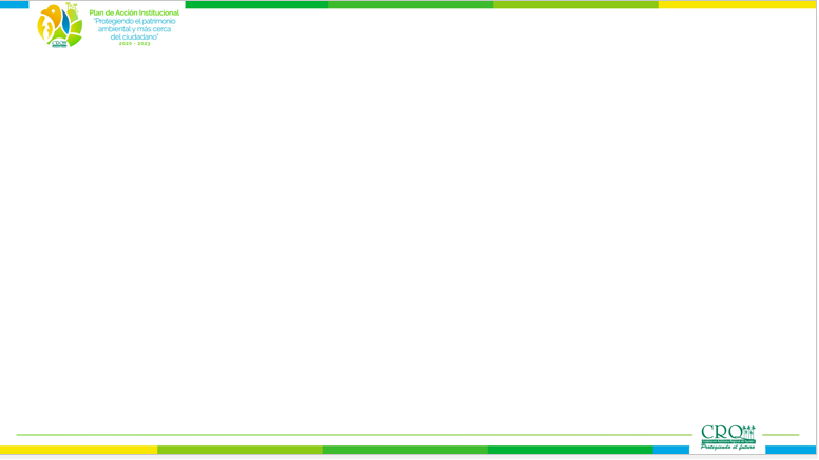 %
(93%) 2,926 PQRSD con respuesta al finalizar el segundo semestre del 2020 y  (7%) 220 PQRSD pendientes por responder que en su mayoría se encuentran dentro del termino establecido por la ley de acuerdo a la ley 1755 y a la ampliación de términos por la emergencia sanitaria que vive el país en el momento.
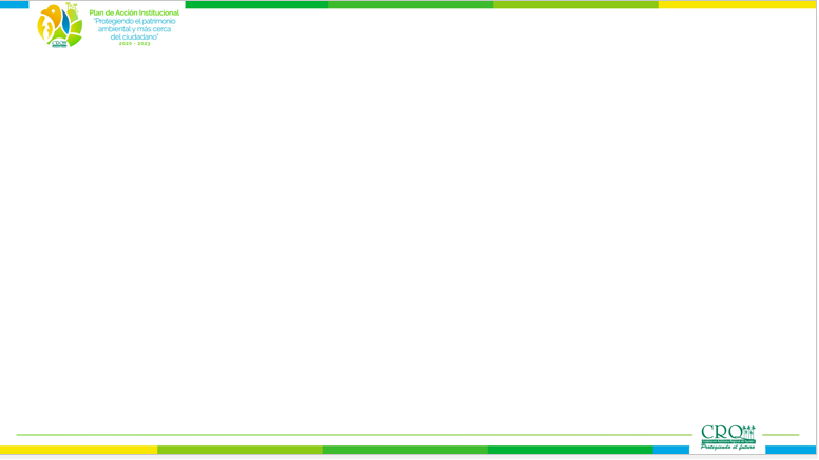 %
En el segundo semestre se aumento en un 138% la radicación de documentos en comparación al primer semestre, es decir 1,819 PQRSD mas.
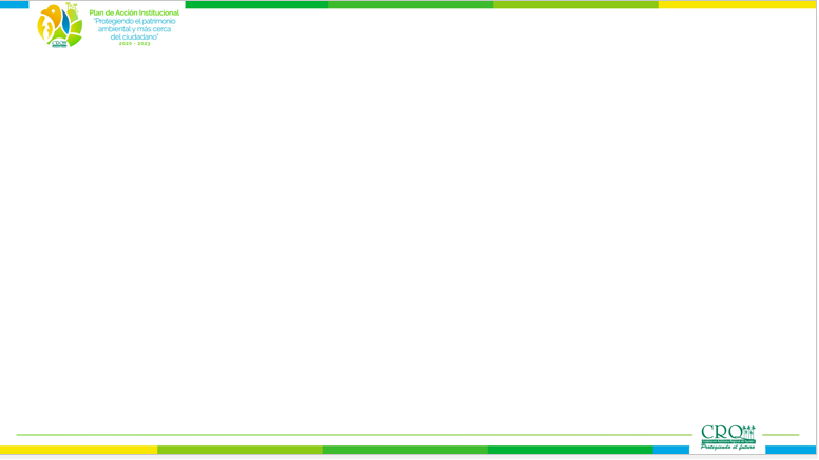 12%
21%
14%
19%
11%
23%
177 PQRSD fueron radicadas por parte de los entes de control  en la corporación Autónoma Regional del Quindío durante el segundo semestre del año 2020 siendo noviembre el mes con mayor cantidad de PQRSD.
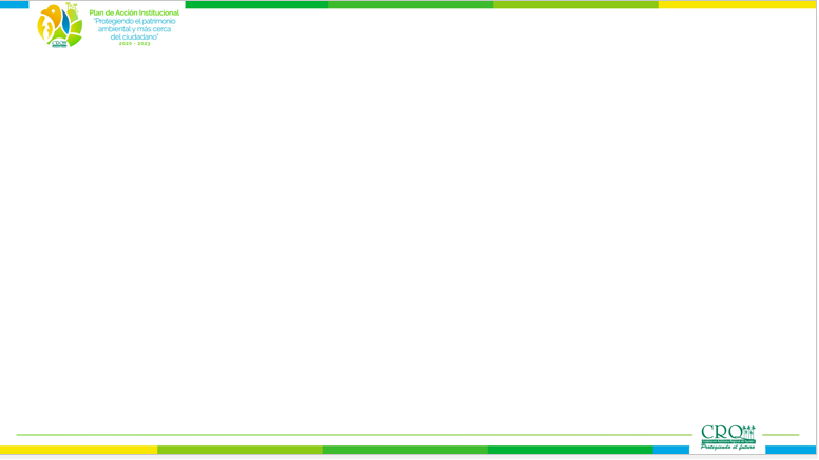 De las PRQSD radicadas en el segundo semestres del año 2020, el 6% corresponden a Requerimientos de los Entes de control, entre ellos están la Procuraduría, Contraloría, Fiscalía, Defensoría, Personería,  Presidencia de la Republica, Consejo de Estado y Congreso.
Siendo la Procuraduría el ente de control con mas PQRSD radicadas en la corporación Autónoma Regional del Quindío.
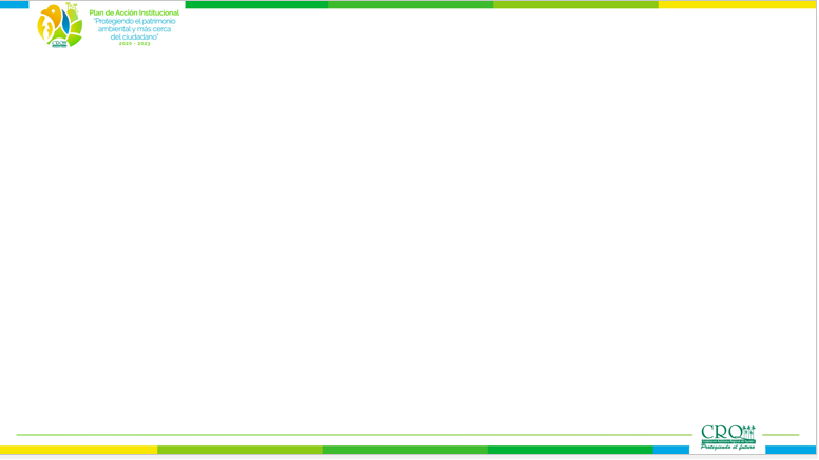 3,146 Durante el segundo semestre del año 2020 el mes que mas PQRSD radico fue Septiembre, con un total de  626 (20%).
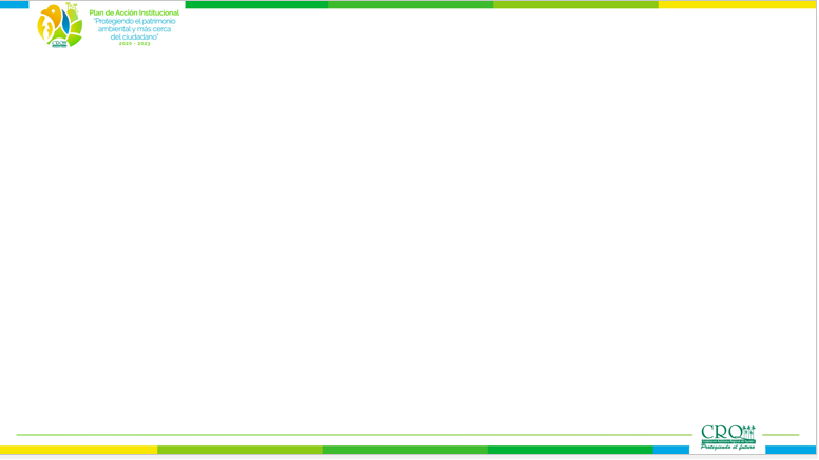 3,146
1,987
La Subdirección que atendió el mayor número de PQRSD en el segundo semestre del año 2020  fue Regulación y Control Ambiental, en donde se concentraron el 63% de las solicitudes recibidas por la Corporación Autónoma Regional del Quindío.
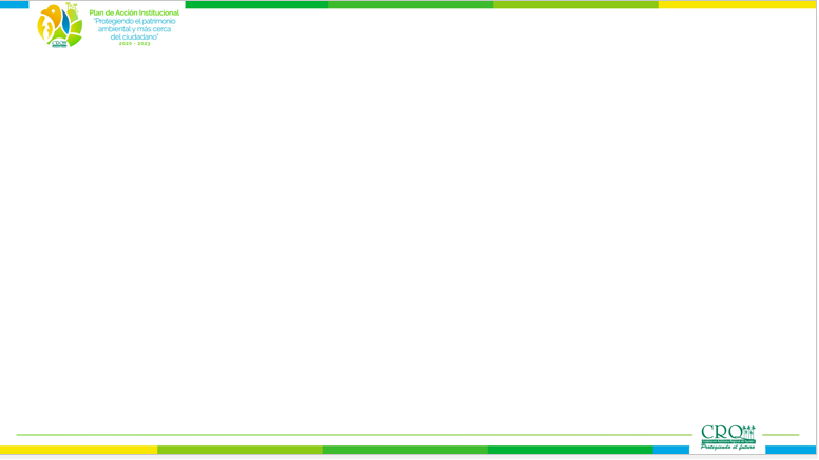 7,6
El promedio de respuesta de las PQRSD por parte de la Corporación Autónoma Regional del Quindío es de 7,6 Días hábiles, teniendo en cuenta que el Decreto Legislativo 491 de 2020, en el artículo 5.  Amplían los términos para atender peticiones a 30 días hábiles.
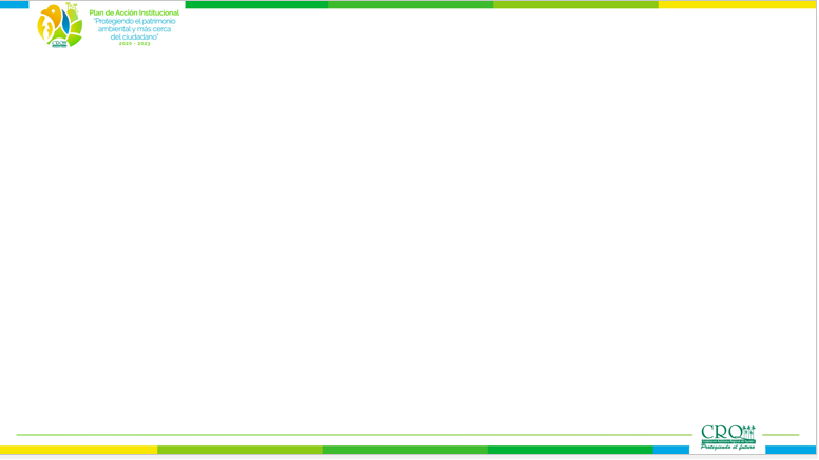 Solicitudes de información recurrentes
La causa de los picos registrados en último semestre se relacionan con los siguientes temas:

• Solicitudes de información referente al POT, Zonas para construir, sancionatoria ambiental, permisos y licencias ambientales, proyectos viales, procesos sancionatorios, permiso de vertimientos, escombreras autorizadas, aprovechamiento y manejo de guaduas.
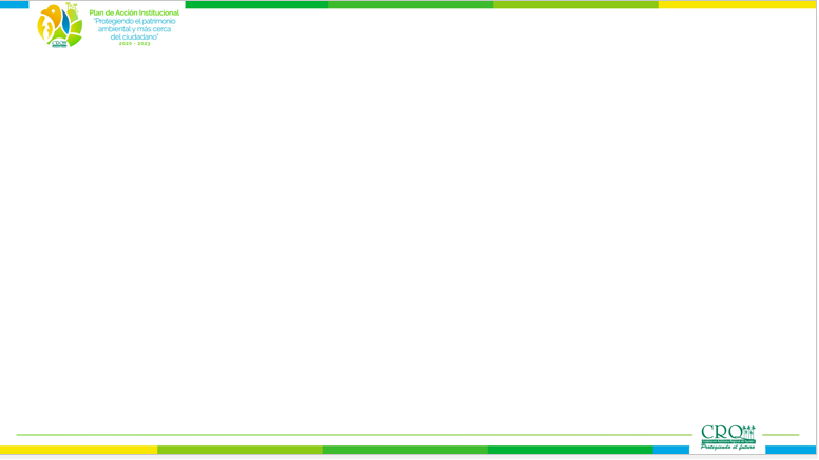 Quejas, Reclamos, Recomendaciones y Sugerencias a la CRQ
Quejas y Reclamos: 

1. Dar respuesta a las solicitudes que presentan los usuarios dentro de los términos legales.

2. Cumplir a cabalidad los protocolos de bioseguridad.

 3. Ejercer mayor control sobre los asesores, gestores ambientales que se ubican en los municipios del departamento del Quindío y sobre todas aquellas personas que prestan el servicio de atención a usuario. 

Recomendaciones y Sugerencias:

1. Verificar que en los municipios brinden los respectivos recipientes de basura en espacios públicos. 

2. Realizar el acompañamiento requerido por los usuarios en cuanto a el control de caracol africano.
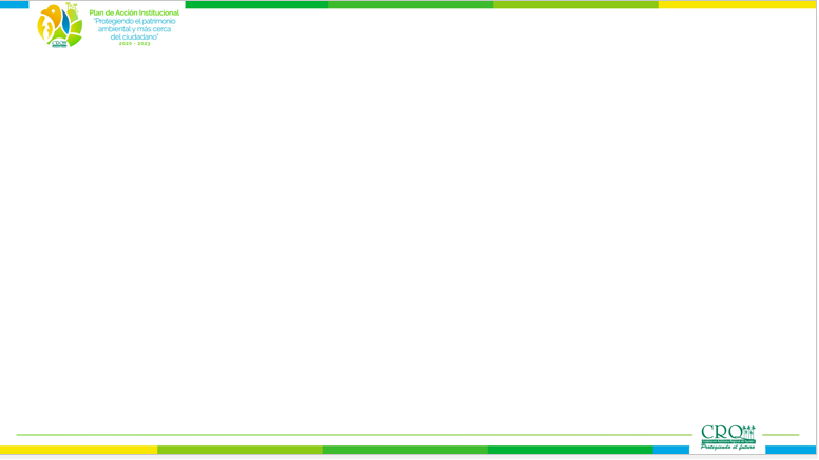 Acciones realizadas
En cuanto a las Quejas, reclamos, recomendaciones y sugerencias, la CRQ ya esta trabajando en función de estas,
Realizando un seguimiento de los PQRSD de cada subdirección, enviando informes que arroja la herramienta Beesoft
a las mismas, de igual forma la dependencia que presenta mayor nivel de PQRSD (Subdirección de Regulación y Control) con un 63% durante el segundo semestre del año 2020 también ha contratado personal para realizar un seguimiento diario a esta labor con el propósito de que las respuestas se den en los tiempos establecidos por la ley y así garantizar a la usuarios efectividad en sus PQRSD radicadas ante la entidad.

Sobre las medias de bioseguridad en la pandemia del Covid-19 la corporación ha tomado todas las medidas pertinentes, emitiendo actos administrativos y circulares tanto para los funcionarios como para los usuarios con el fin de velar por la vida de los funcionarios, sus clientes y sus familias.

Así mismo se vienen haciendo visitas a los gestores ambientales en cada uno de los municipios asignados para velar por el cumplimiento de sus funciones en los territorios y realizando acompañamiento para generar un mejoramiento continuo en la atención al ciudadano.

Por ultimo en cuanto a las sugerencias se viene adelantando acciones para trabajar en función de ellas por pate de la CRQ.
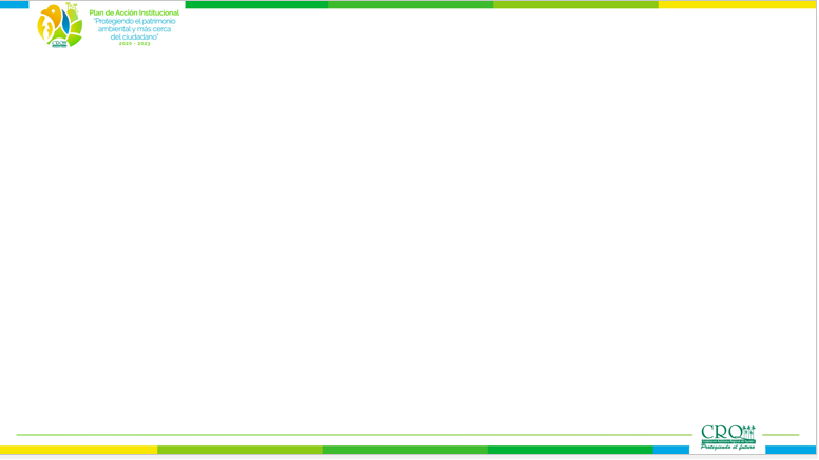 Análisis general
A partir del análisis realizado a los PQRSD de la Corporación Autónoma Regional del Quindío recibidos durante el segundo semestre del año 2020, se identifica que la Subdirección de Regulación y Control (SRYC) es la dependencia con mas PQRSD radicadas en la corporación, aproximadamente con un 63%. 

La capacidad de respuesta de los servidores con el paso del tiempo se ha venido fortaleciendo con responsabilidad y seriedad al prestar el servicio a la ciudadanía. 93 % Generando credibilidad y confianza en la administración pública.
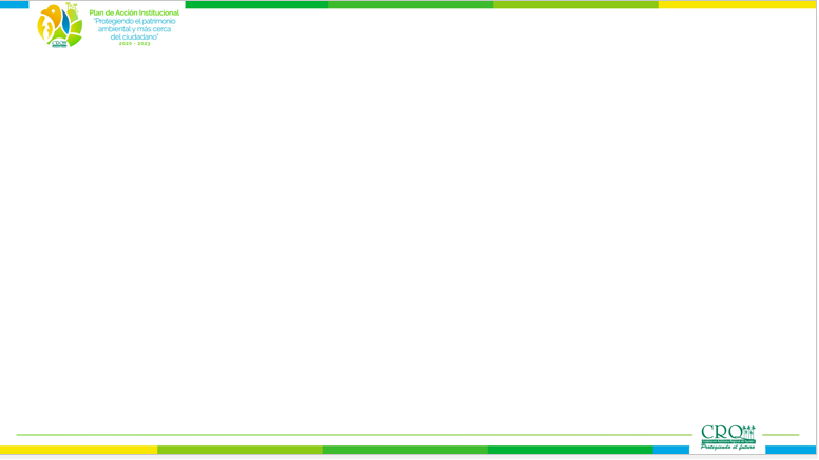 Por parte del proceso de Servicio al Cliente, se recomienda seguir implementando el formato de cierre de PQRSD FO-S-02  para concientizar a las diferentes dependencias en que si hay PQRSD que no necesiten de una respuesta formal lo haga mediante este formato para darle cierre en el sistema beesoft y no quede abierta y pendiente por responder en los informes que arroja la herramienta. 

Con el objeto de incentivar la autogestión de las PQRSD que efectúan los Usuarios, se recomienda incrementar la base del conocimiento de  la plataforma virtual BEESOFT.

Con  el objetivo de que las dependencias le hagan también seguimiento a los PQRSD desde sus dependencias, se les envía cada 15 días el consolidado de los que se encuentra vencidos, próximos a vencer según la herramienta beesoft.

Por ultimo el proceso de servicio al cliente viene dando respuesta a todas las denuncias de manera formal y atendidas por la unidad de reacción inmediata ambiental URIA, con el propósito de que los denunciantes sepan de manera escrita o virtual las acciones y las medidas tomadas frente a la denuncia y la atención de la misma por parte de la CRQ.
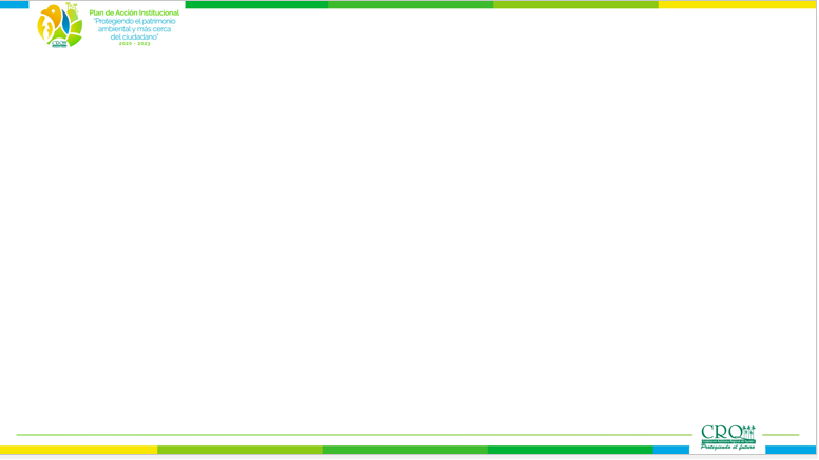 SEGUNDO SEMESTRE: Teniendo en cuenta el Decreto 417 del 2020, “Por el cual se declara un Estado de Emergencia Económica, Social y Ecológica en todo el territorio Nacional”, el Decreto Legislativo 491 de 2020, en el artículo 5. Ampliación de términos para atender peticiones (...), y los Decretos 457, 531, 593, 636, 689, 749, 878, 990, que ordenan el aislamiento preventivo obligatorio y 1168 de 2020, que decreta el aislamiento selectivo con distanciamiento individual responsable", la atención a los usuarios de la Corporación Autónoma Regional del Quindío (CRQ) se realizó a través del canal presencial, garantizando todos los protocolos de bioseguridad impartidos por el gobierno nacional.